Práctica para el examen oral 2.1
¿Qué hace él /ella?
Use the pronoun below and the correct form of the correct verb to explain what the people are doing.
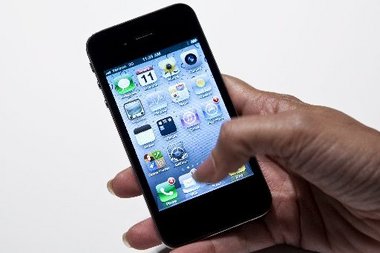 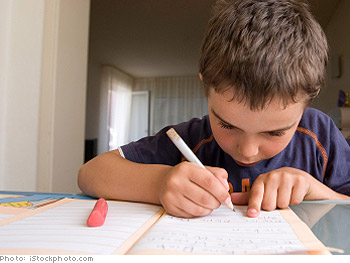 2. Él
Example: 1. Tú   --- Tú usas el teléfono.
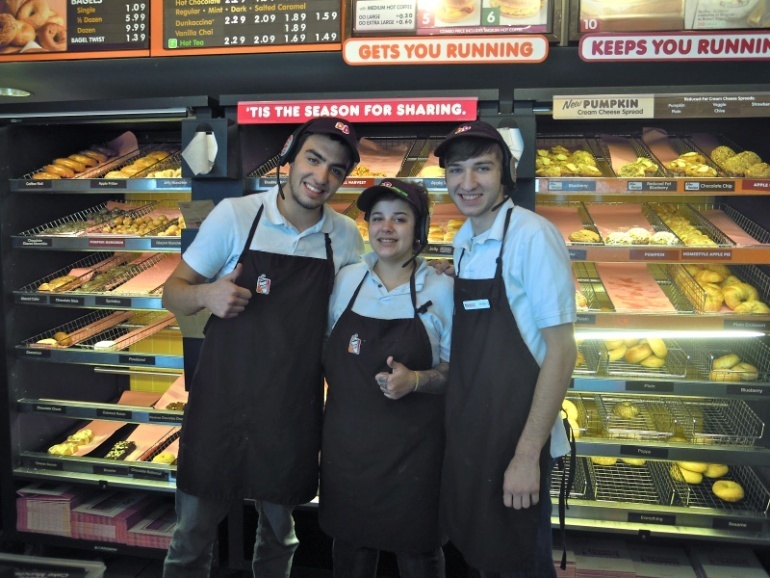 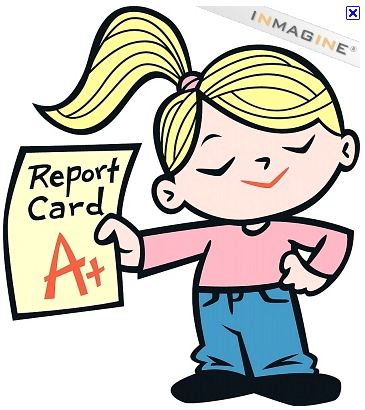 4. Ellos
3. Nosotros
¿Qué hace él /ella?
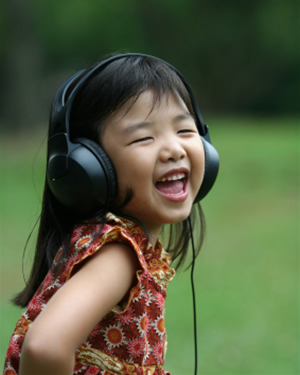 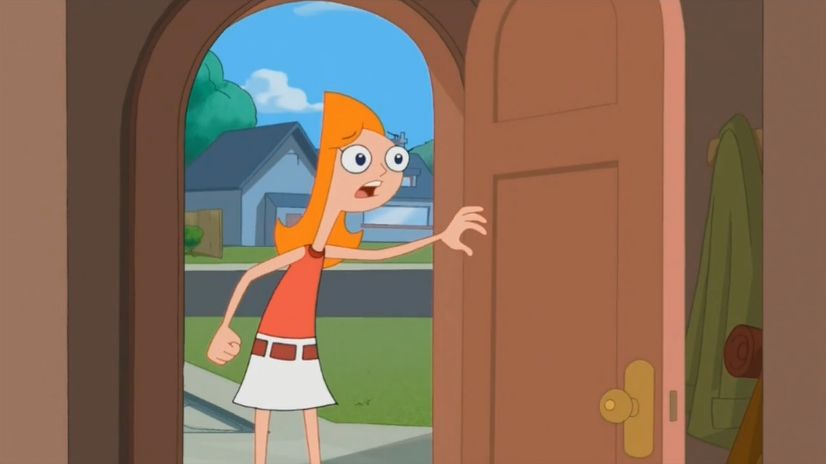 6. Yo
5. Suzy
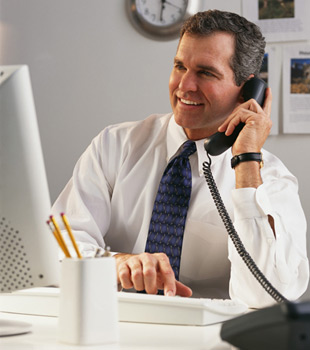 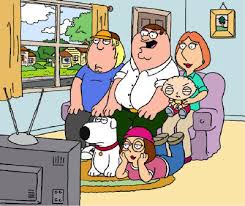 8. Vosotros
7. La familia Griffin
¿Qué hay en la clase?
EX: “Hay ___ en la clase.”
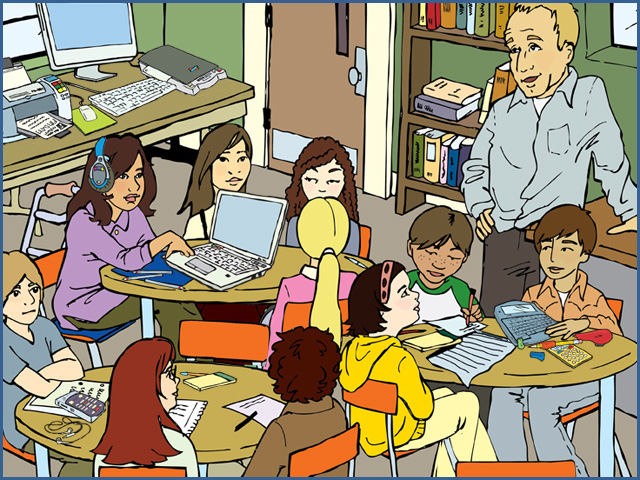 ¿Qué hay en la clase?
EX: “Hay ___ en la clase.”
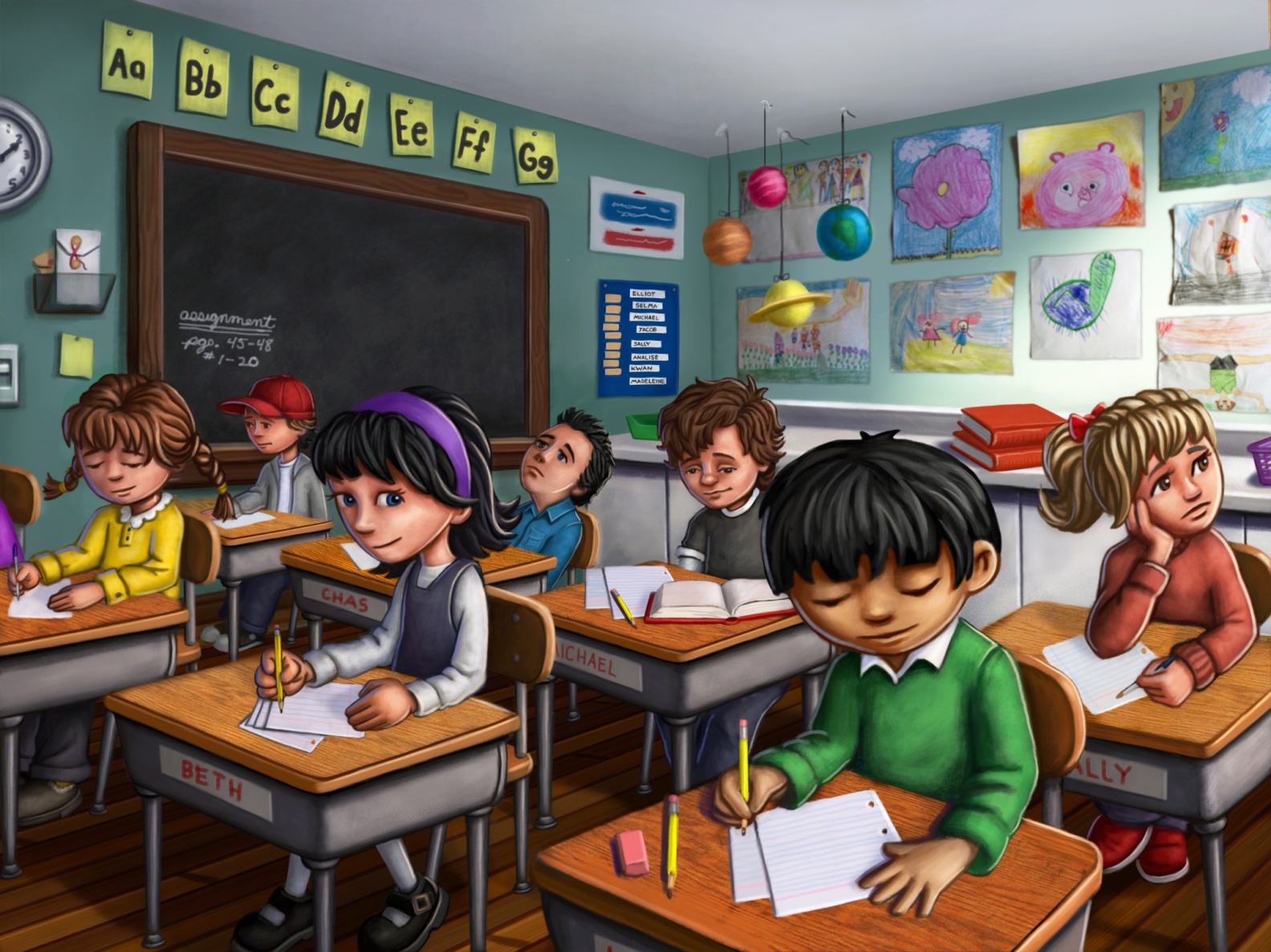 ¿Qué hay en la Mochila?
Ex: “Hay __(#) lápices en la mochila.”
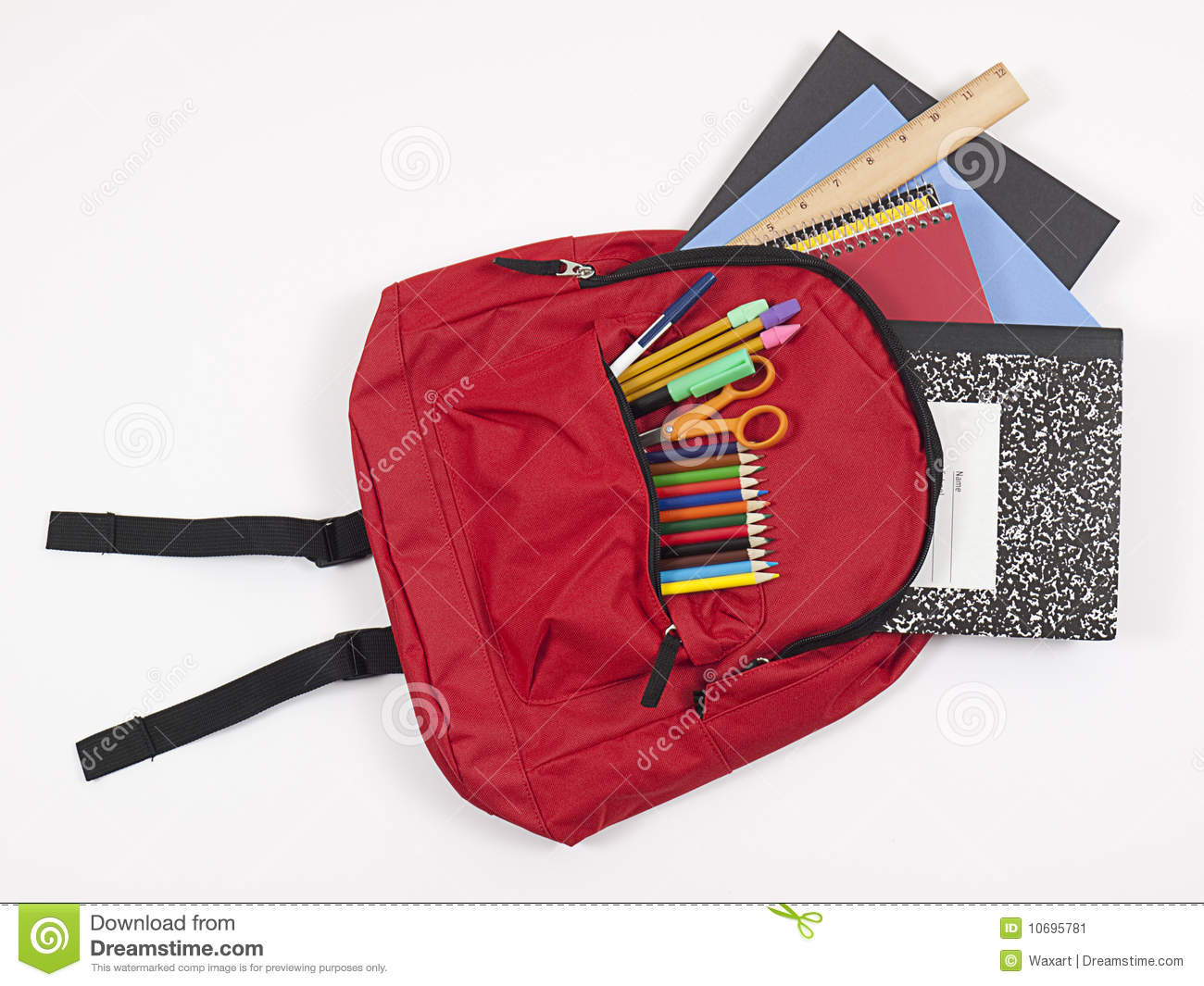 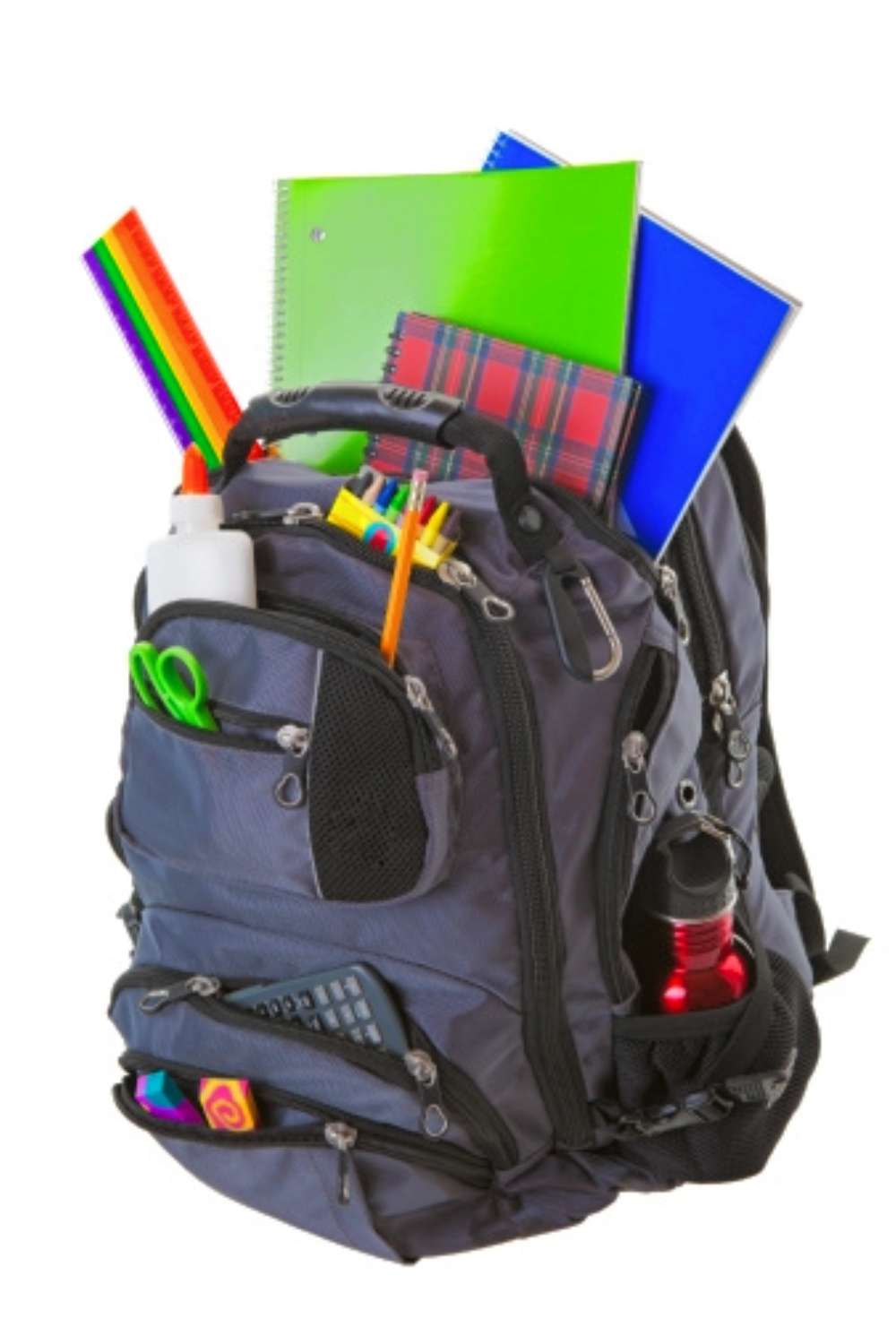 ¿Es un buen o mal estudiante? – Have your partner tell you who to describe.
EX: “Es un mal estudiante porque NO escucha a la maestra y NO….”
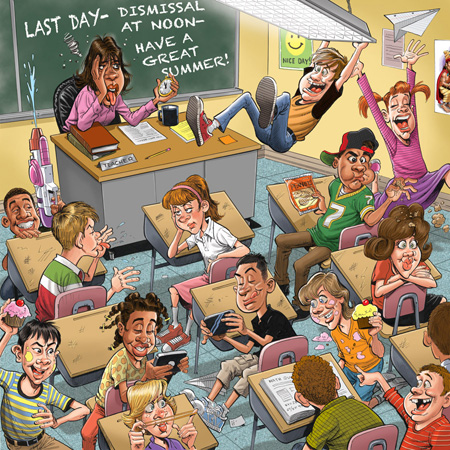 ¿Es un buen o mal estudiante? – Have your partner tell you who to describe.
EX: “Es un buen  estudiante porque escucha a la maestra y ….”
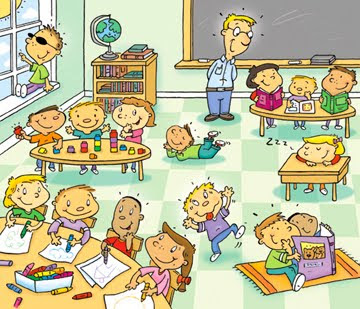 ¿Qué clases tienes?
Explain what classes you have, who is the teacher and what period you have it (en español).

Ex: “Tengo ______ (clase), con el señor/la señora _____ periodo ____.”

Follow the example above and explain ALL of your classes.
How would you rate your own performance? What do you need to practice most?
El examen será el 21 y 22 de Octubre.Students will be called in random order.
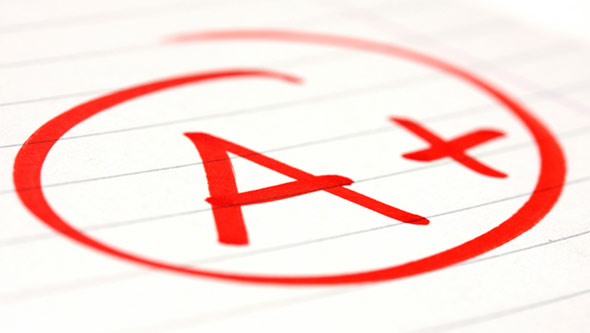 You must be prepared on the first day!